Детский сад № 19 "Рябинка"
Доклад :

СОВРЕМЕННЫЕ ПОДХОДЫ К ОРГАНИЗАЦИИ РЕЧЕВОГО РАЗВИТИЯ ДОШКОЛЬНИКОВ 


Подготовила
 воспитатель :Головань М.Б
Коммуникативная игра
Что включает в себя образовательная область по ФГОС ДО?
обогащение активного словаря; развитие связной, грамматически правильной диалогической и монологической речи;
 
развитие речевого творчества; развитие звуковой и интонационной культуры речи, фонематического слуха;

знакомство с книжной культурой, детской литературой, понимание на слух текстов различных жанров детской литературы;
 
формирование звуковой аналитико-синтетической активности как предпосылки обучения грамоте.
Основные аспекты проведения занятия по ФГОС ДО:
Продумывать организацию детей на занятии
создание проблемной ситуации
различные приемы руководства
интеграция
использовать такой прием, как педагогическая поддержка
использовать педагогические технологии: проблемное обучение, исследовательская деятельность, проектная деятельность, здоровье сберегающие технологии и другое.
решение проблемной и поисковой ситуации
активная речевая деятельность детей
Дать детям свободу выбора ­предстоящей деятельности и ­ в тоже время, ­­своим мастерством увлечь детей за собой
Какими качествами должен обладать ребёнок на этапе завершения дошкольного образования
Ребенок достаточно хорошо владеет устной речью, может выражать свои мысли и желания, может использовать речь для выражения своих мыслей, чувств и желаний, построения речевого высказывания в ситуации общения, может выделять звуки в словах, у ребенка складываются предпосылки грамотности;
знаком с произведениями детской литературы
Ребёнок проявляет инициативность и самостоятельность в  общении.
Он охотно общается со взрослыми и сверстниками. Обсуждает    возникающие проблемы, может поддержать разговор на интересную для него тему.
Традиционные методы
Наглядные
Словесные
Игровые
Косвенные
Организация наблюдения;
Демонстрация иллюстраций, картин, предмета, макета и т. д. ;
Просмотров видеофильмов.
Речевой образец;
Повтор;
Вопрос;
Дидактические игры-упражнения;
Театрализованные игры;
Сюжетно-ролевые игры;
И другие виды игр с речевым содержанием.
Подсказка;
Совет;
Исправление;
Реплика;
Замечание.
Инновация
это результат инвестирования интеллектуального решения в разработку и получение нового знания, ранее не применявшейся идеи по обновлению сфер жизни людей.
причины появления инноваций:
социокультурная среда
творческая вариативность педагогов
заинтересованность родителей
Требования
Ориентация на развитие коммуникативных умений детей
становление позиции субъекта
здоровьесберегающий характер
личностно-ориентированное взаимодействие
взаимосвязь познавательного и речевого развития
речевая практика
Технологии речевого развития:
проектная деятельность
технология портфолио
исследовательская деятельность, коллекционирование
игровые технологии
информационно-коммуникационные технологии
технология проблемного обучения 
альтернативные технологии
Метод проектов
Монопроекты
Интегрированные проекты

                         РЕЗУЛЬТАТ

                   коллективный продукт
фиксации индивидуальных достижений
Технология портфолио
Технология исследовательской деятельности, коллекционирование
позволяют обогатить, активизировать и актуализировать словарь ребенка. 
формирование и закрепление грамматических категорий речи.
развивается связная речь.
Игровые технологии:Мнемотаблицы
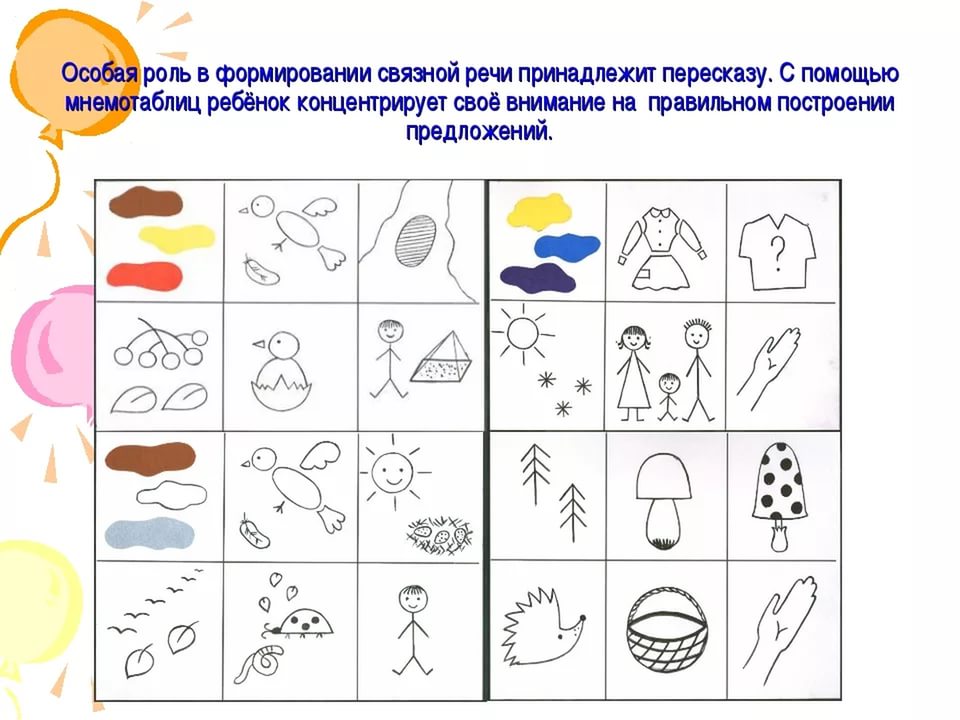 Моделирование
В качестве модели связного высказывания может быть представлена полоска разноцветных кругов – пособие “Логико-малыш
В качестве символов-заместителей на начальном этапе работы  используются геометрические фигуры, своей формой и цветом напоминающие замещаемый предмет.



 На последующих этапах дети выбирают заместители, без учета внешних признаков  объекта, ориентированных на качественные характеристики        (злой,  добрый, трусливый и т. п.).
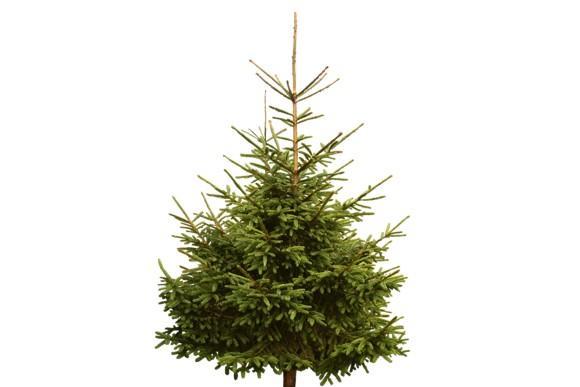 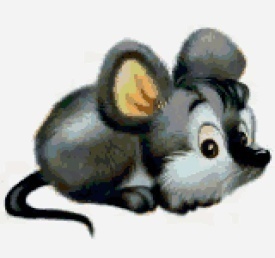 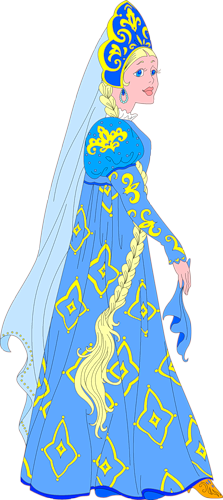 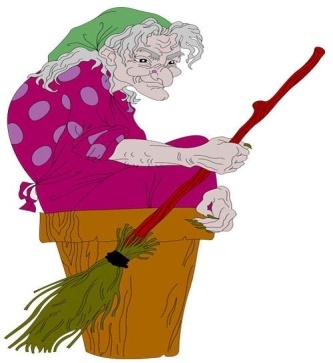 LEGO-технология
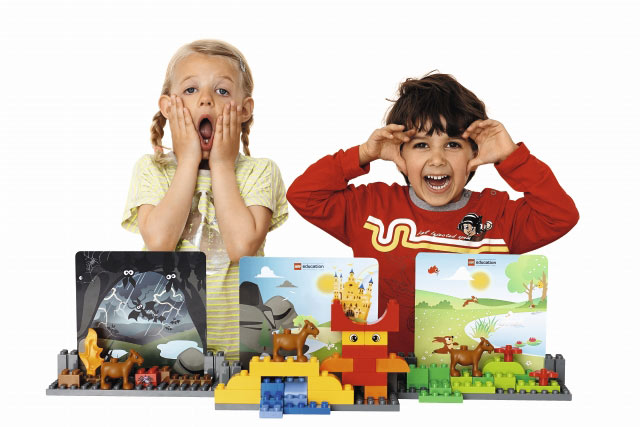 Артикуляционные и речевые упражнения
Игры на развитие речевого дыхания
Подвижные и хороводные игры с текстом
Игры на формирование фонематического восприятия
Коммуникативные игры 
Пальчиковые игры   
 Театрализованная игра
Дидактические игры
Логоритмика
Аква-гимнастика
Биоэнергопластика
кинезиологические упражнения
Информационно – коммуникационные технологии
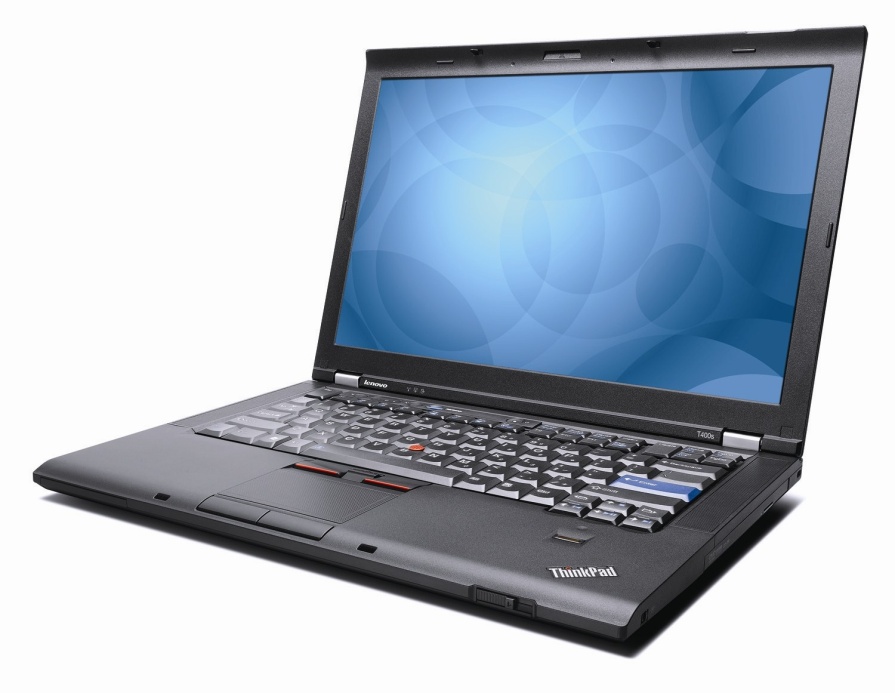 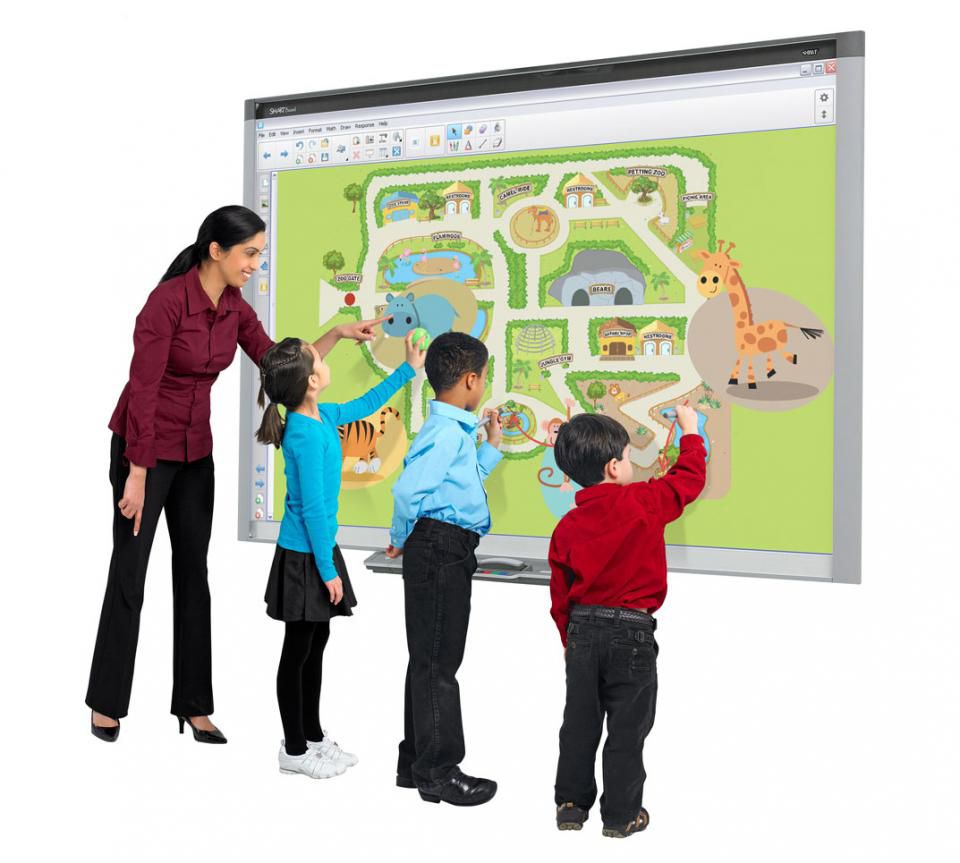 Технология проблемного обучения
Проблемные вопросы
Почему? 
Зачем? 
Ты как думаешь?
Технология ТРИЗМозговой штурм
Как обезопасить пешеходов от падающих с крыш сосулек? 
Как обогревать людей на улицах в лютый мороз? 
Надо размешать сахар в стакане с горячим чаем, когда ложечки нет. Что делать? 
Куда я спрятал конфету?
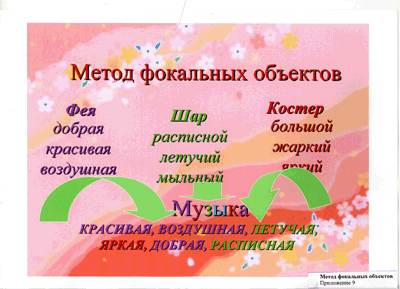 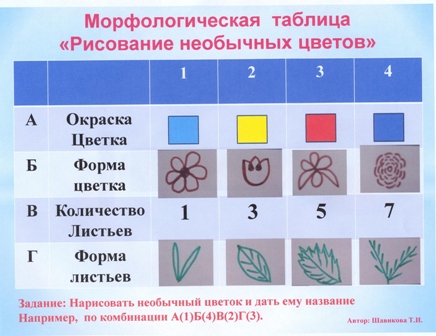 Системный оператор
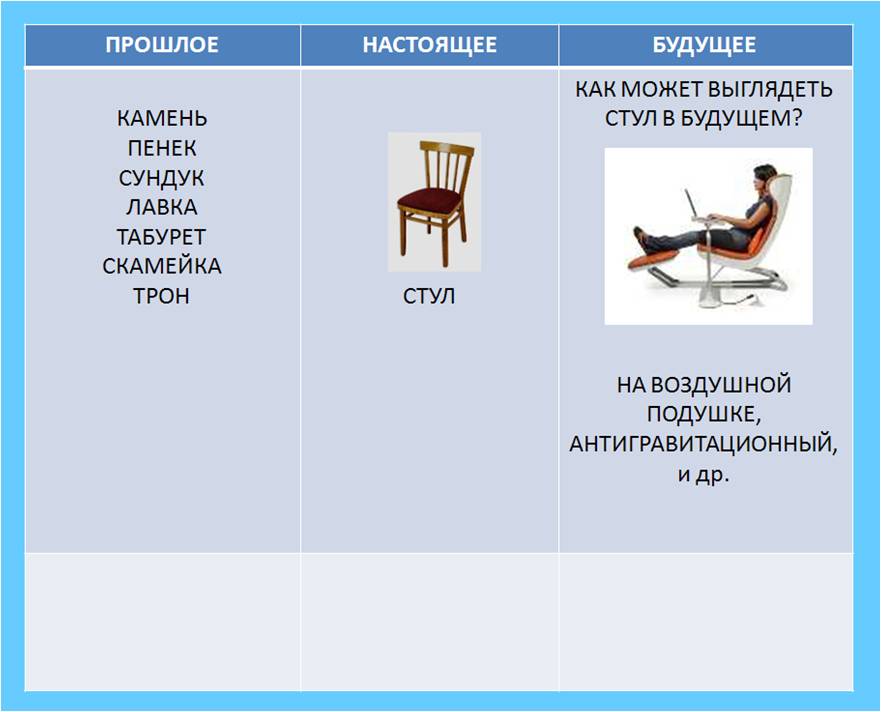 Технология синквейна
Весна.Теплая, долгожданная.Приходит, оживляет, воодушевляет.Чудесная пора любви.Солнце.
Спасибо за внимания.